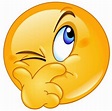 If you could end any one problem in the world, what would it be?  Why?
Homeroom Warm Up
Science Warm Up11/6/2020
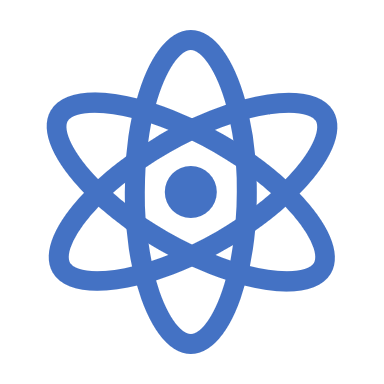 What type of substance is always made up of a single type of atom? 
mixture 
element 
molecule 
compound
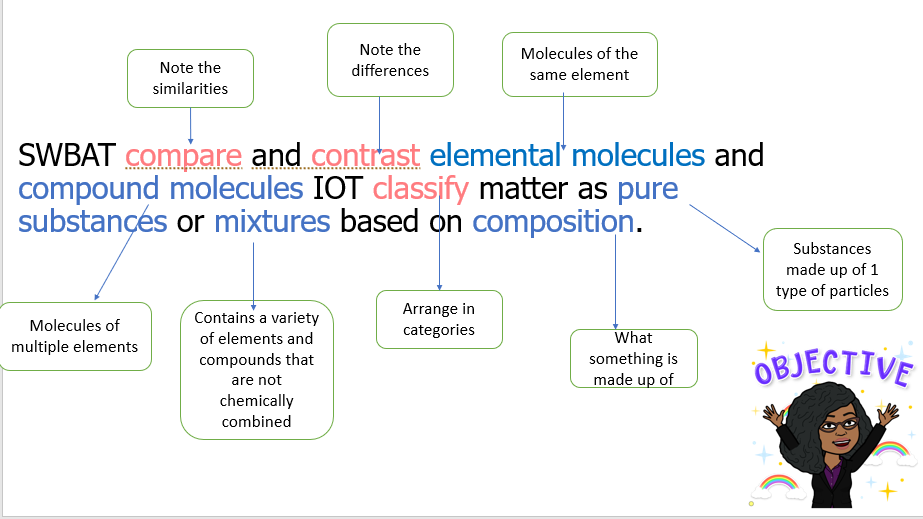 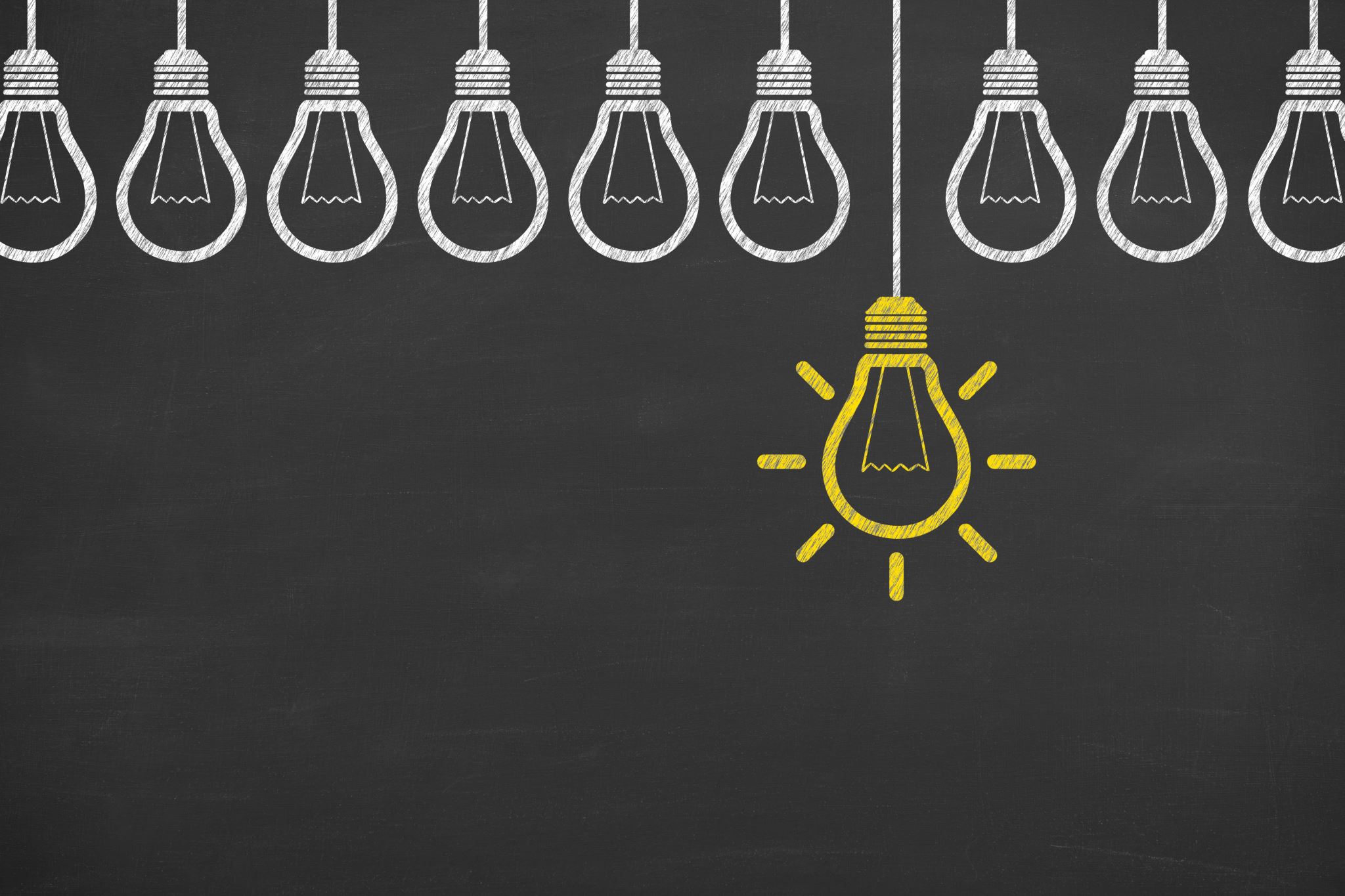 Agenda
Warm Up
Notes on Pure Substances & Mixtures
Video * time permits
Give Test Retake Codes out (Due by 10PM)
Closure
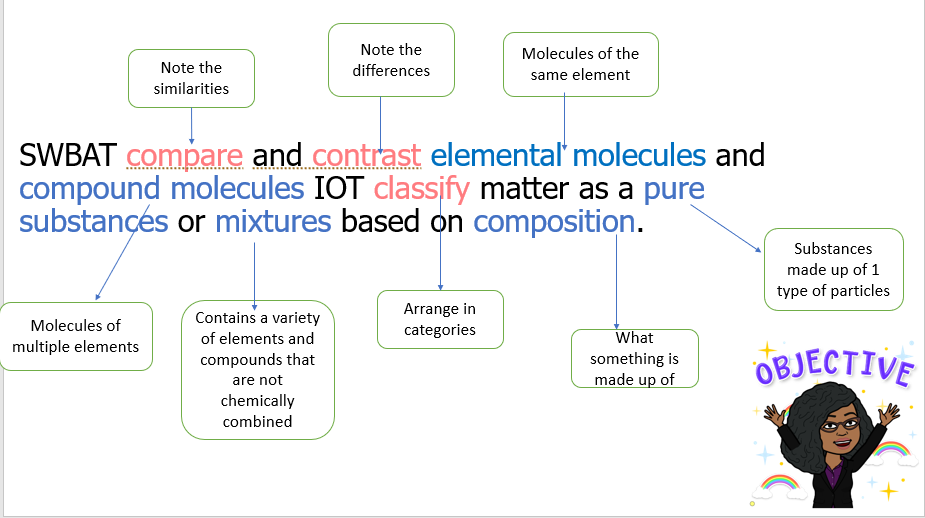 Note the differences
Molecules of the same element
Note the similarities
SWBAT compare and contrast elemental molecules and compound molecules IOT classify matter as pure substances or mixtures based on composition.
Substances made up of 1 type of particles
Arrange in categories
Contains a variety of elements and compounds that are not chemically combined
Molecules of multiple elements
What something is made up of
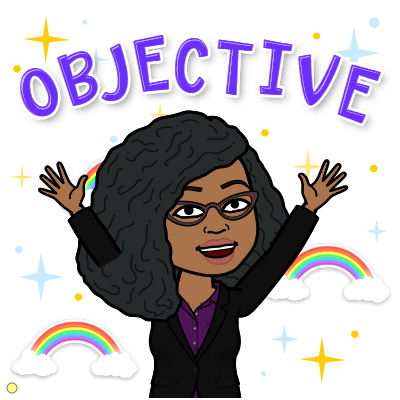 PURE SUBSTANCES
Compositions are definite (they never change).  They can either be an element, molecule or compound.
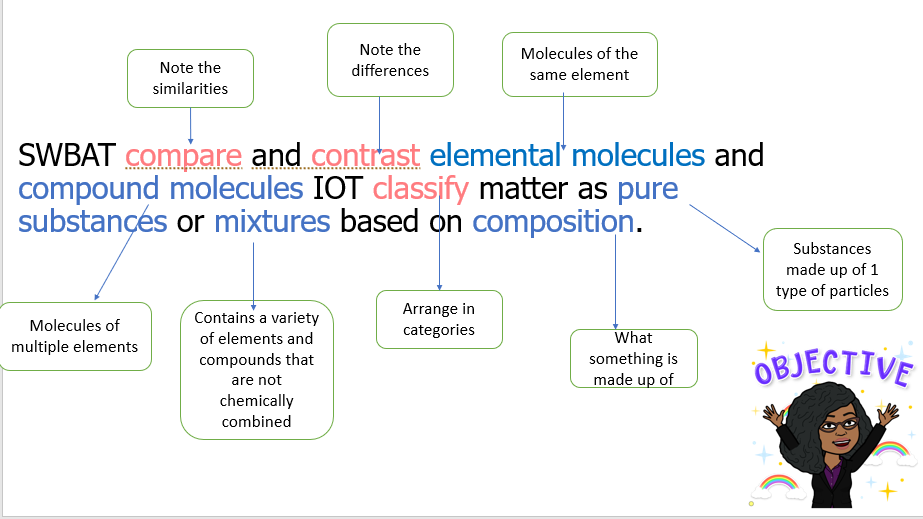 Atoms
Pure Substance
The smallest unit of matter.
Made up of protons, neutrons and electrons.
Keeps it’s physical and chemical properties. 
For example, one ATOM of gold would still have the properties of gold. (malleable, lustrous, etc.…)
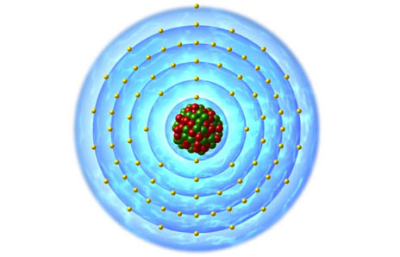 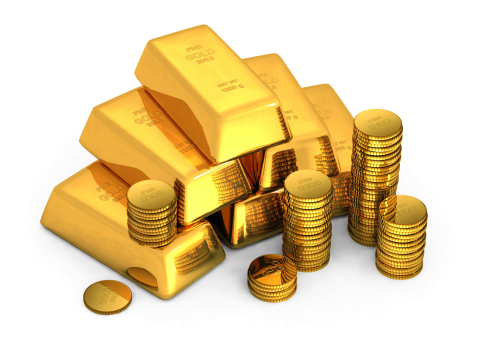 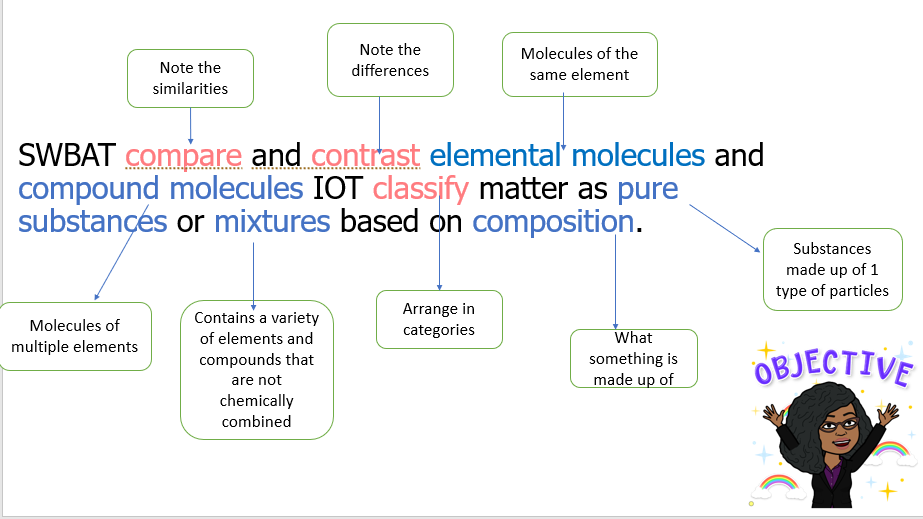 Elements
Pure Substance
Elements are made of one type of atom.
Cannot be broken down into simpler substances.
Found on the periodic table.
Example: Chlorine, Lead, Gold
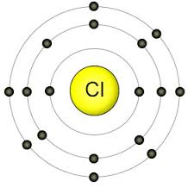 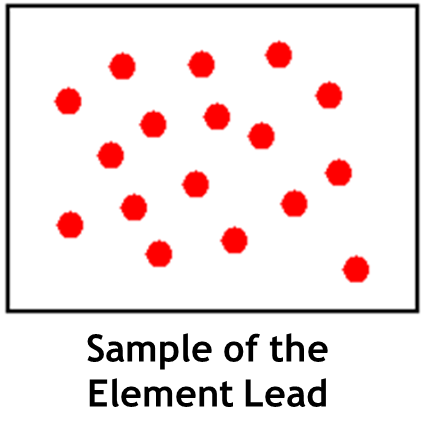 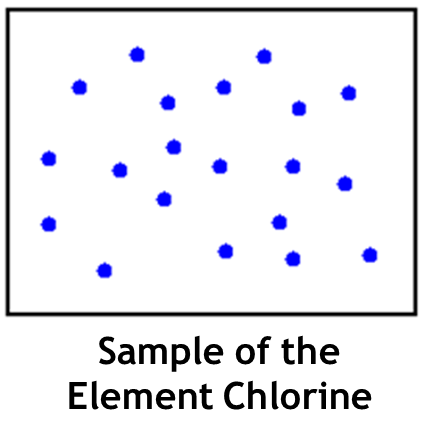 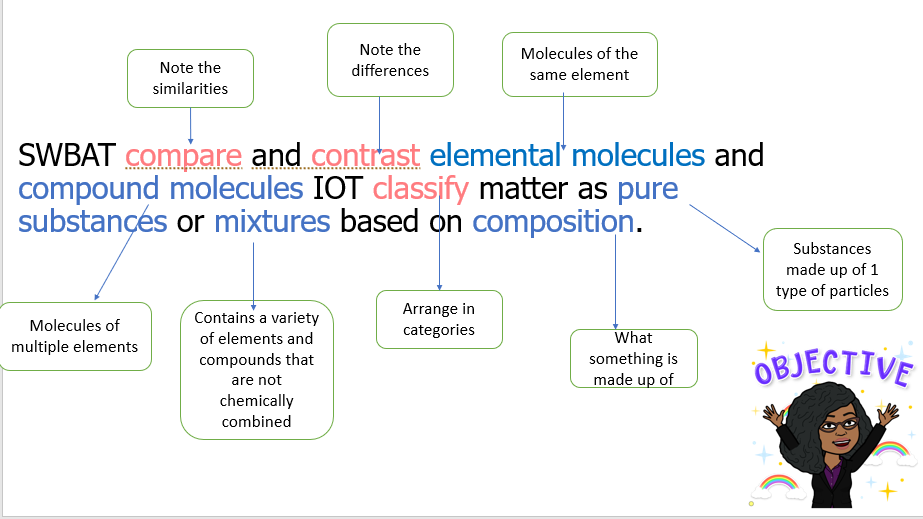 Elements Combine in Chemical Reactions to Form Molecules
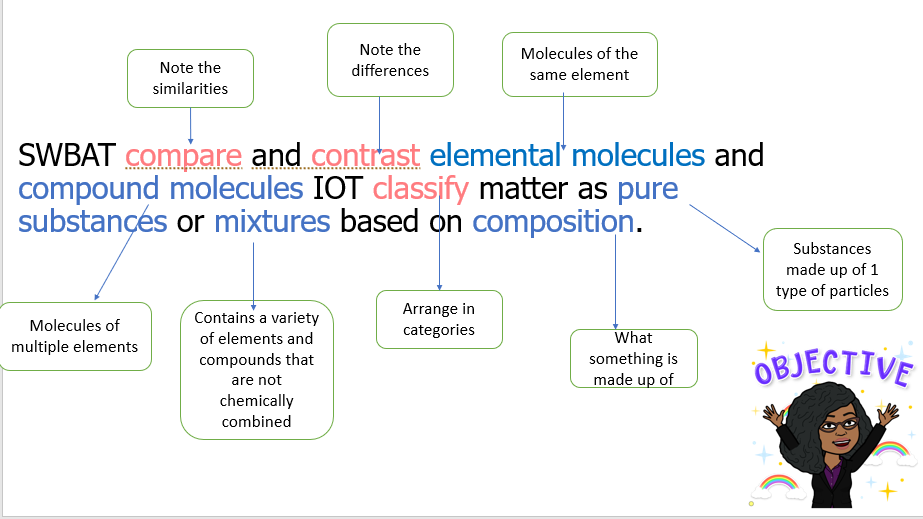 Oxygen and Hydrogen bond together to form water.
Molecules and Compound
Pure Substances
When elements chemically bond together, it creates molecules.
Molecules can be the same element bonded together or many different types of elements bonded together.
2 hydrogen atoms bonded together
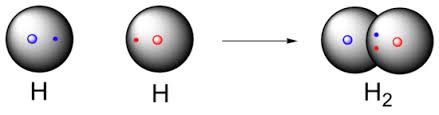 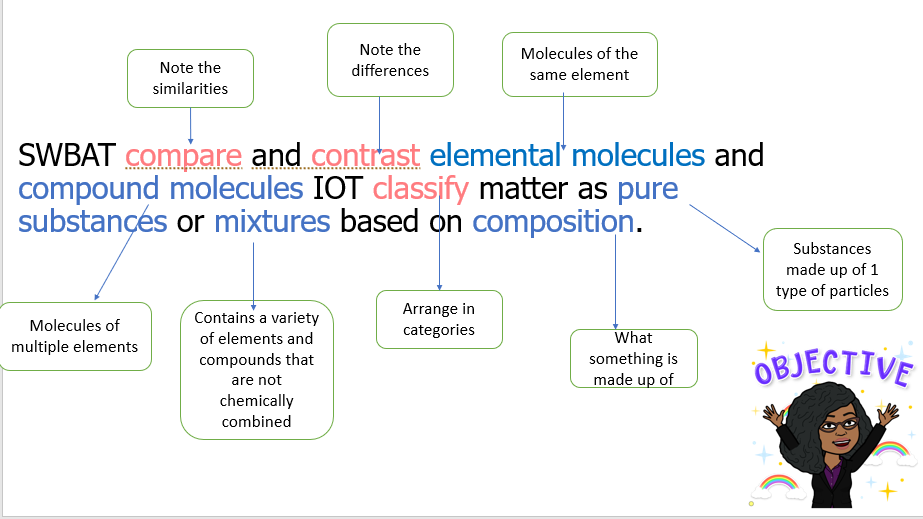 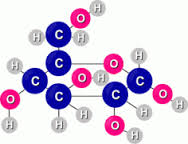 Carbon, oxygen and Hydrogen bond to create a molecule of sugar.
Molecules and Compounds
Some molecules are called compounds.
Compounds are molecules that are made up of more than 1 type of atom.
For example (from previous slide)
NOT a Compound
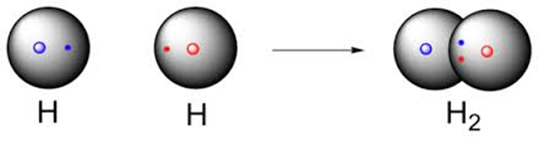 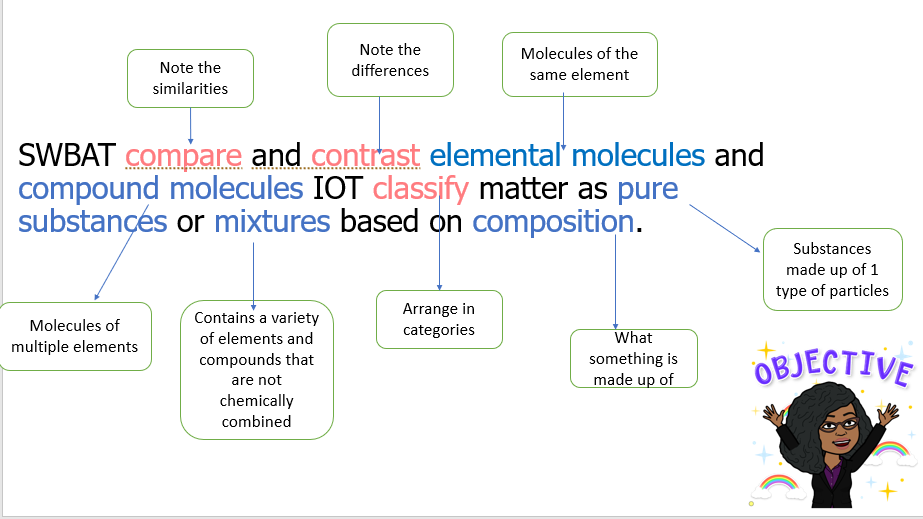 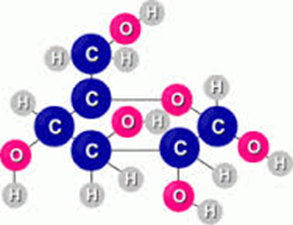 Compound
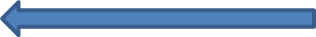 ALL compounds are molecules, but not all molecules are compounds.
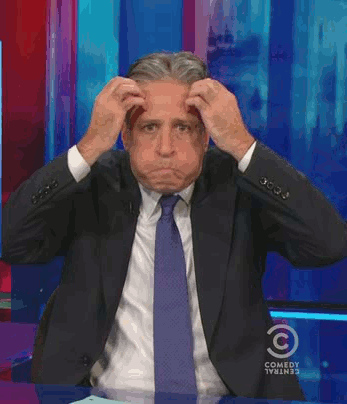 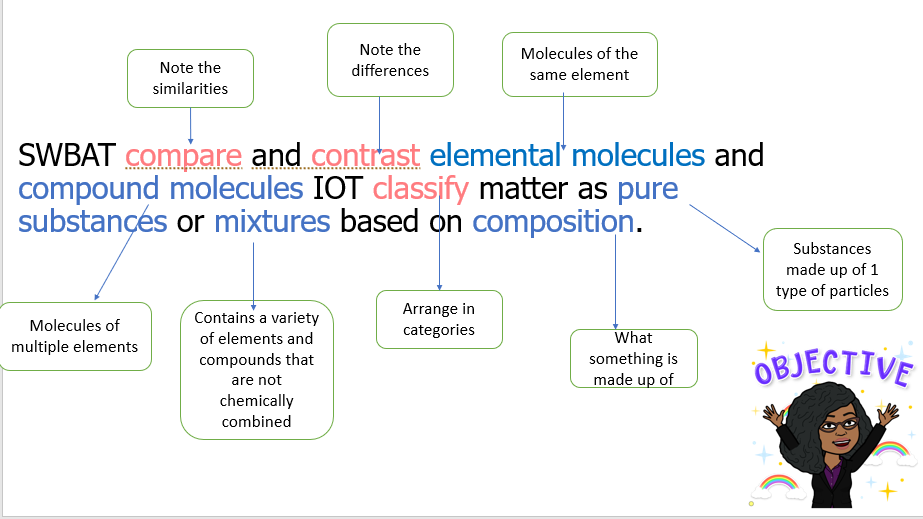 Some compounds have those scientific names like…..
Carbon Dioxide
Iron Oxide (rust)
Sodium Chloride (salt)
Sodium Bicarbonate (baking powder)
Dihydroxyaluminum sodium carbonate (Rolaids)
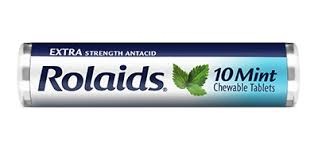 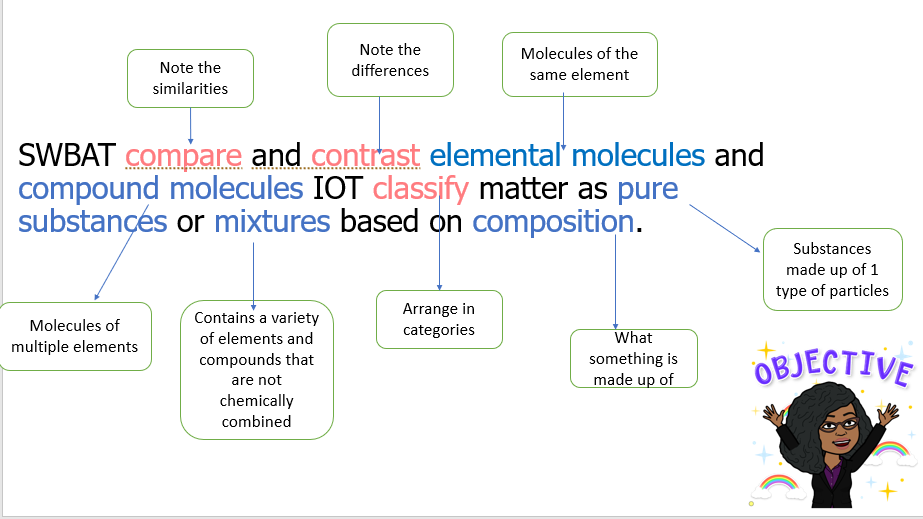 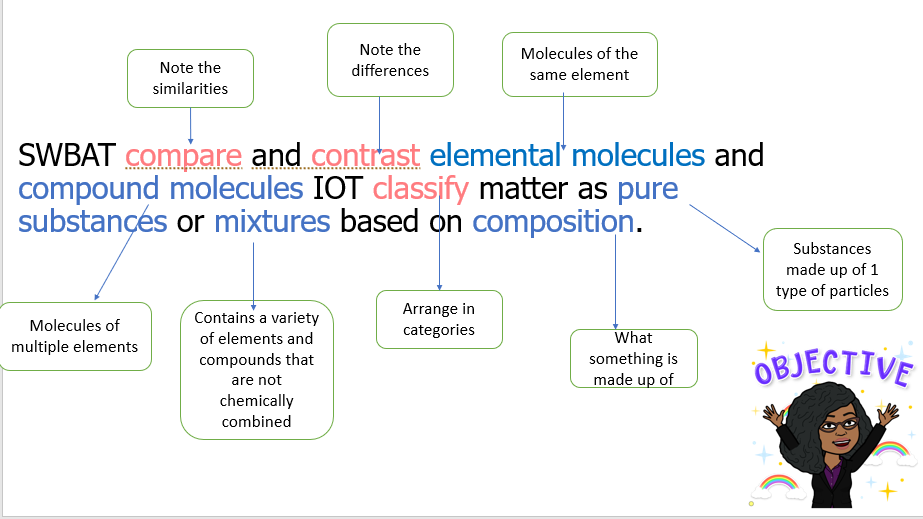 Mixtures
Not Pure Substances
Made up of 2 or more substances that are NOT chemically bonded.
Each substance keeps it’s own identity.
For example:
Air 
Ocean Water
Soil
Trail mix
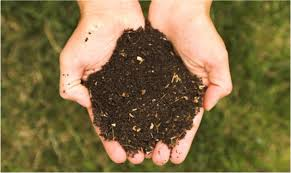 2 types of Mixtures
Heterogeneous Mixture – can see the different substances
Trail mix, Italian dressing, soil
“Shake well before use”

Homogeneous Mixture – appear to be same throughout (can not see different substances)
Air, milk, lemonade
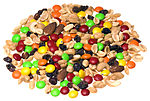 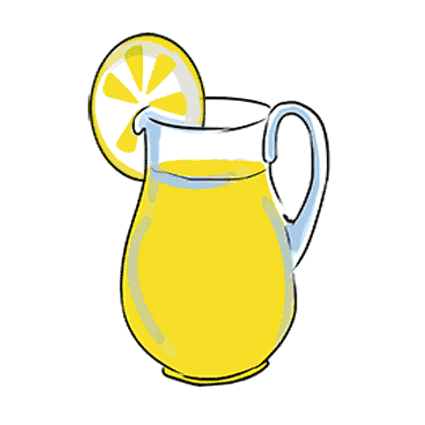 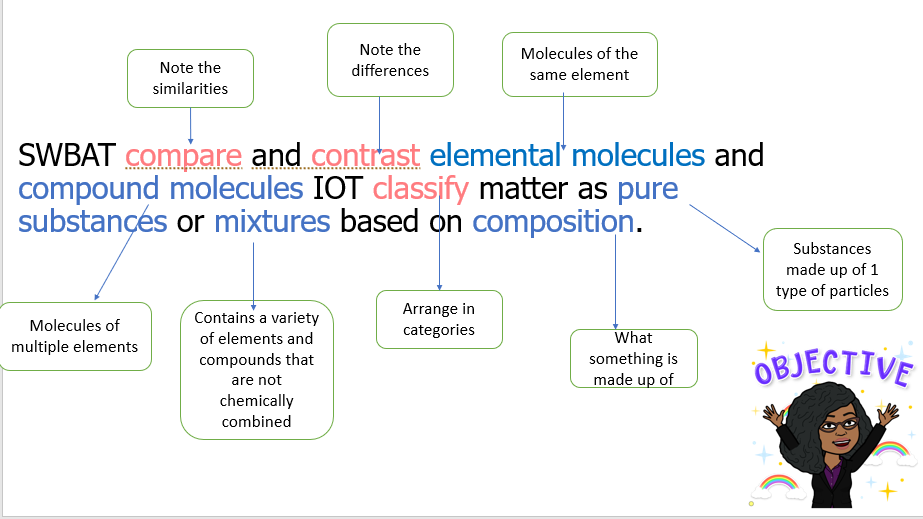 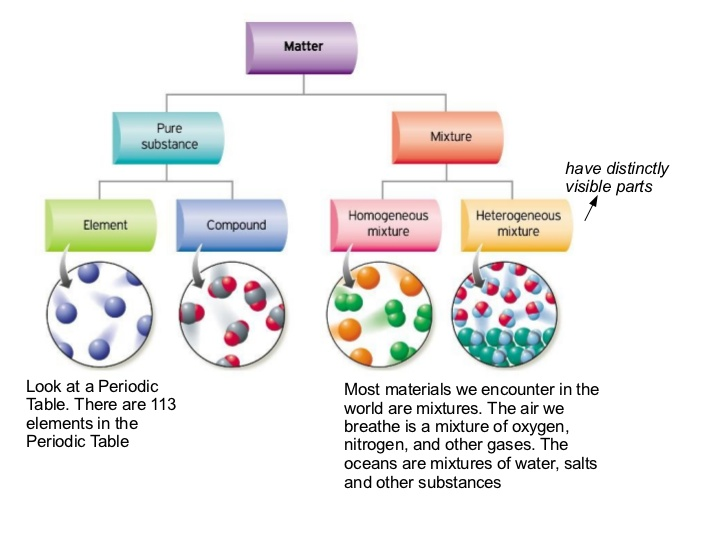 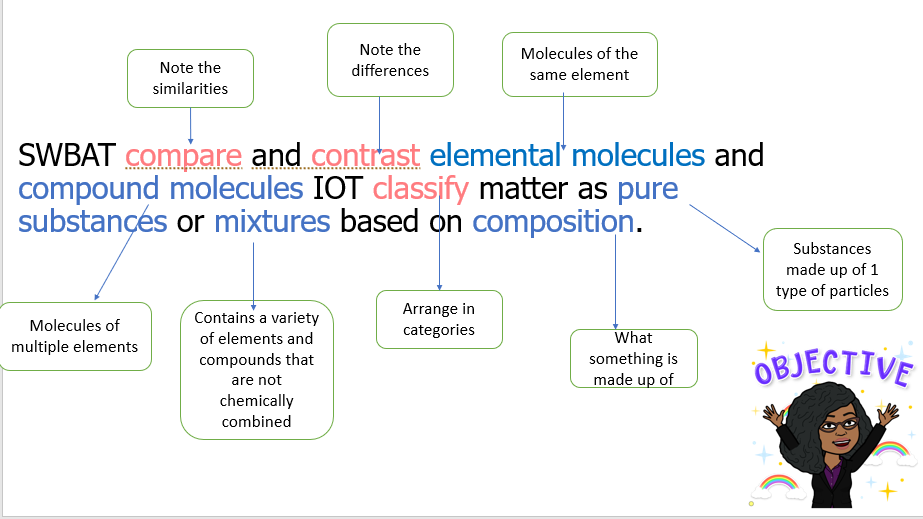 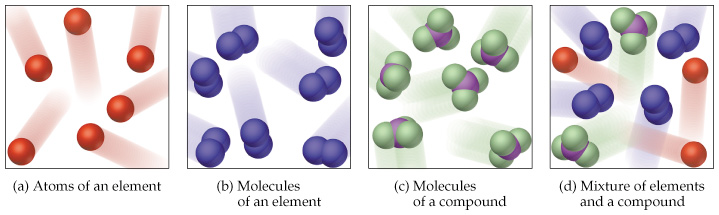 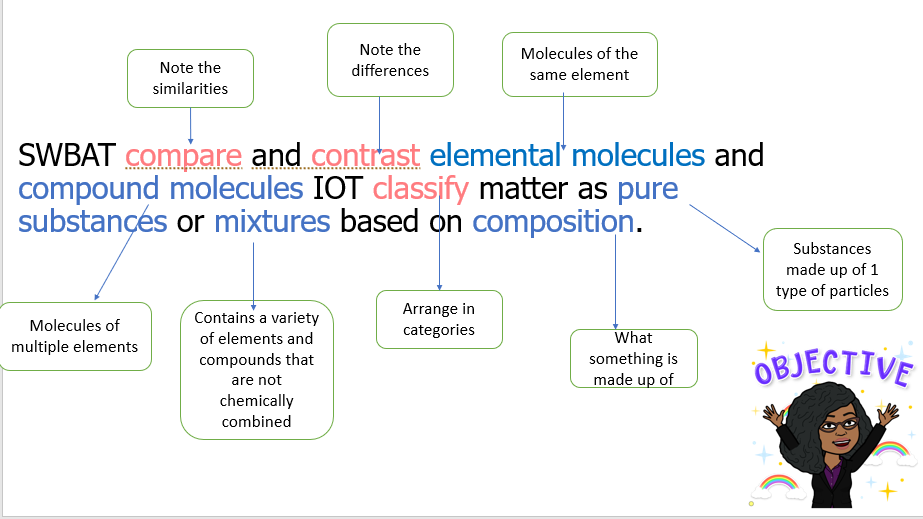 Test Codes for RetakeTest must be submitted by 10 PM tonight!
Science Closure
While elemental molecules and compound molecules are related, they are different. Unlike elemental molecules, compounds– 

A. consists of only one type of atom. 
B. are the smallest form of a particle. 
C. exist only as pure substances. 
D. are made of at least two different elements.
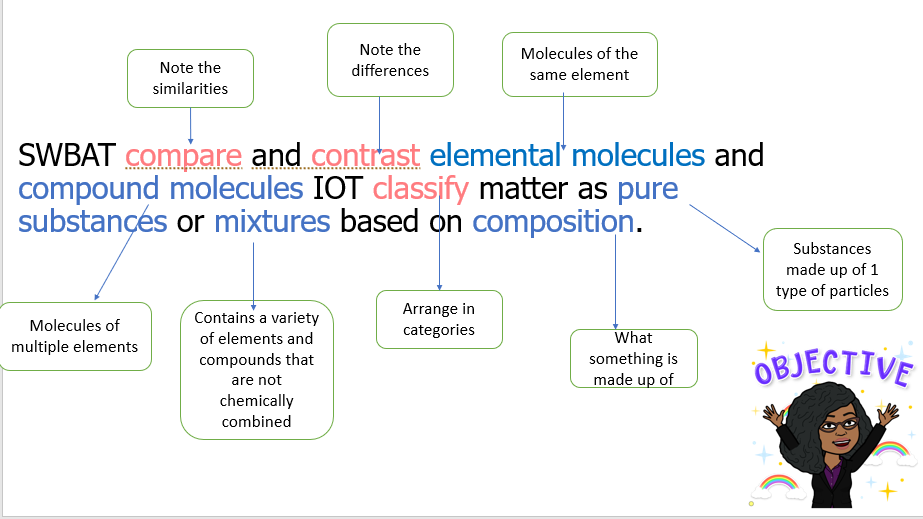